Sint-Jozefsfeest 2012
Het grote smurfenspel
De voorbereiding …
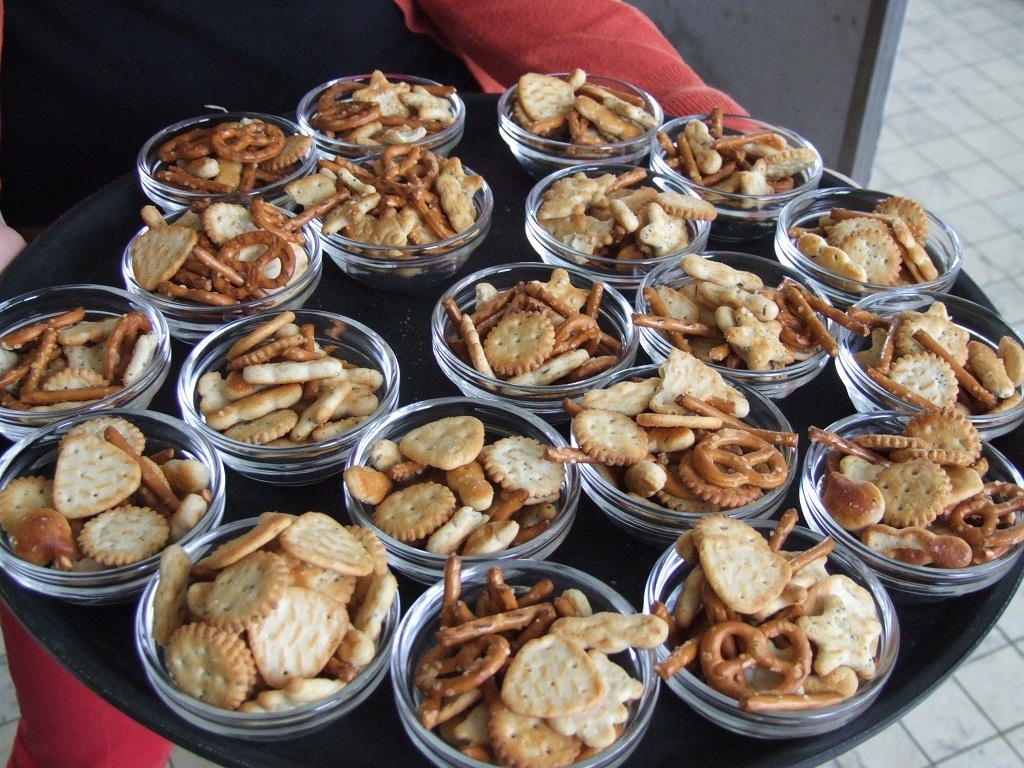 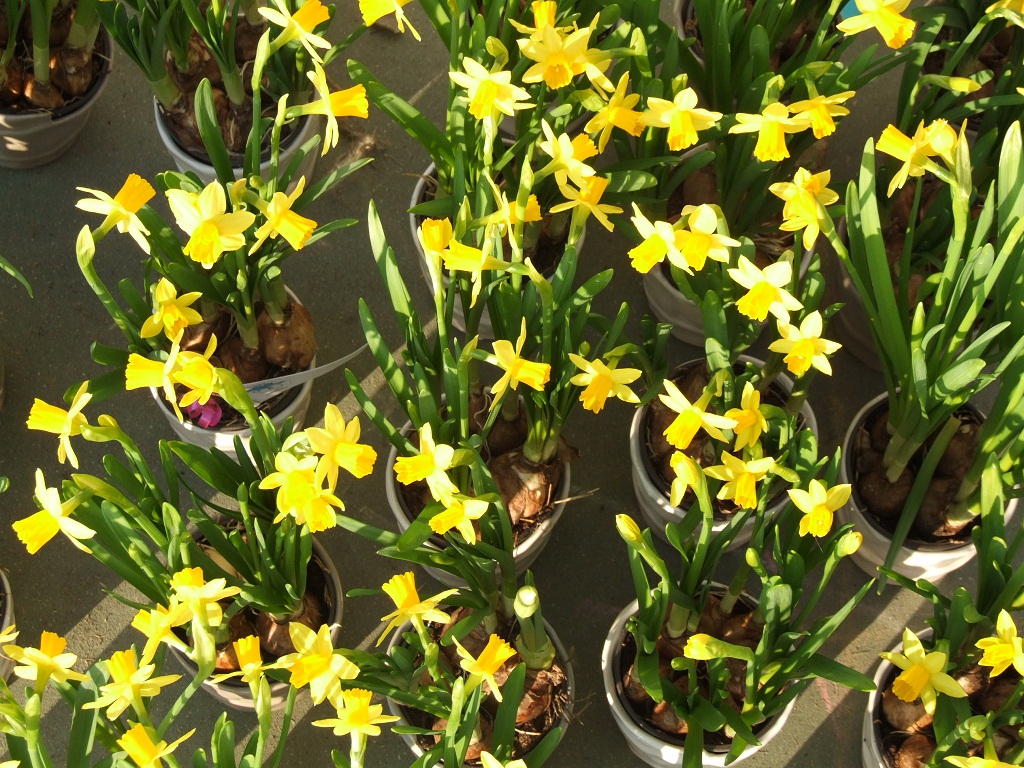 De heerlijke  bakresultaten …
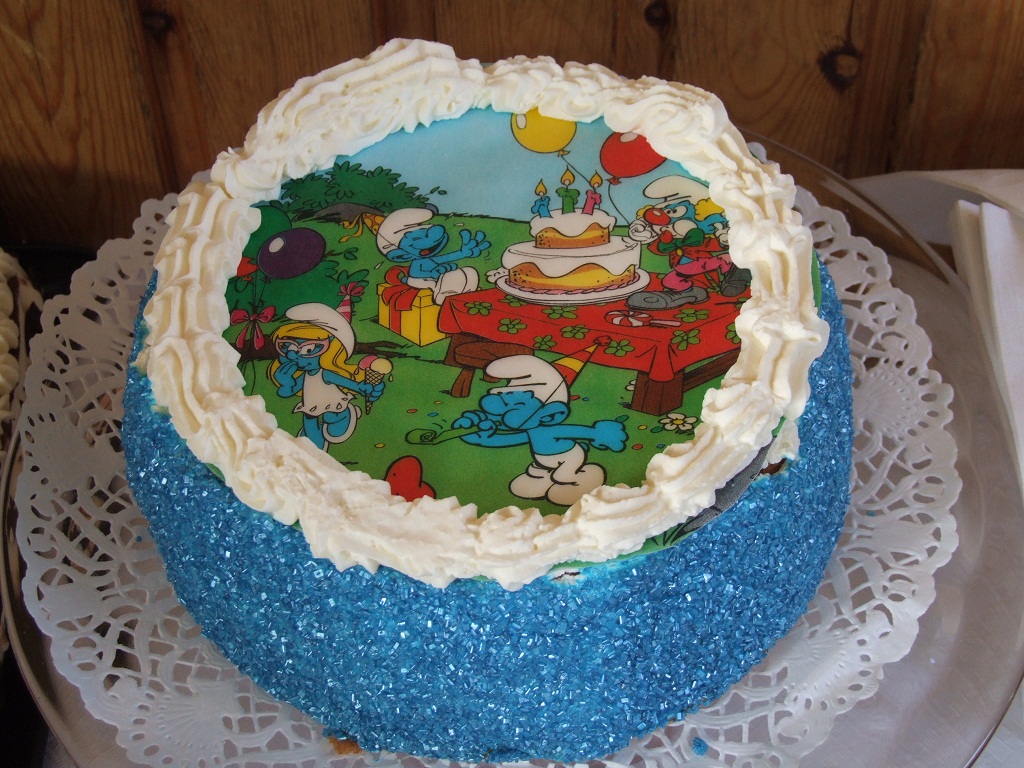 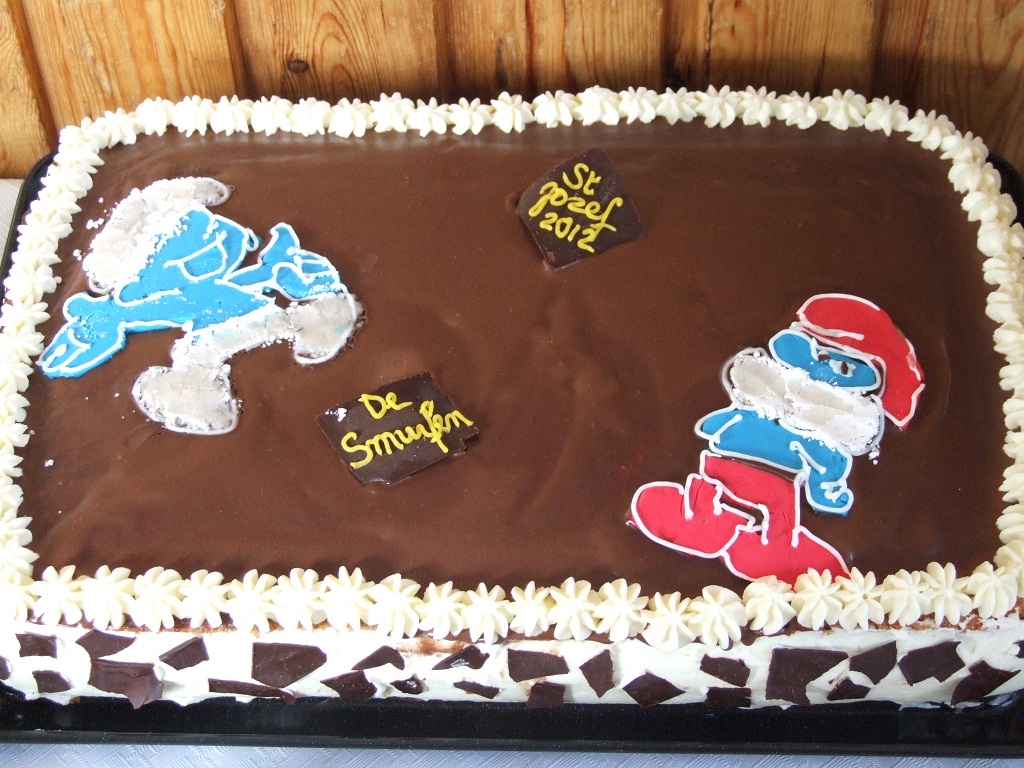 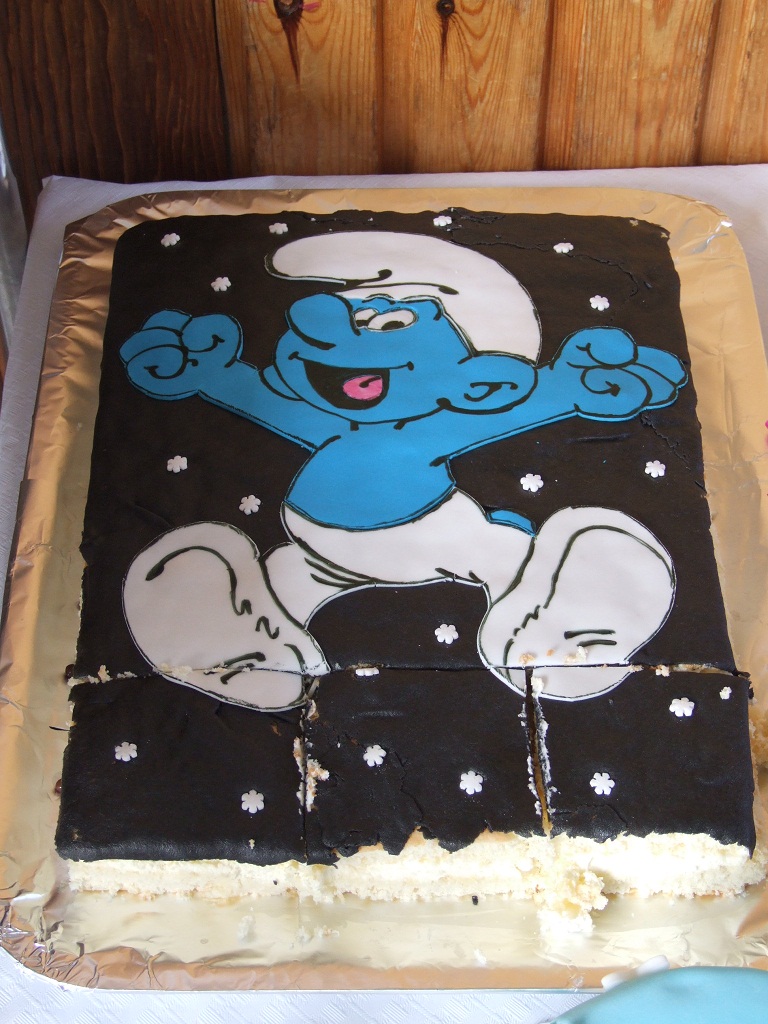 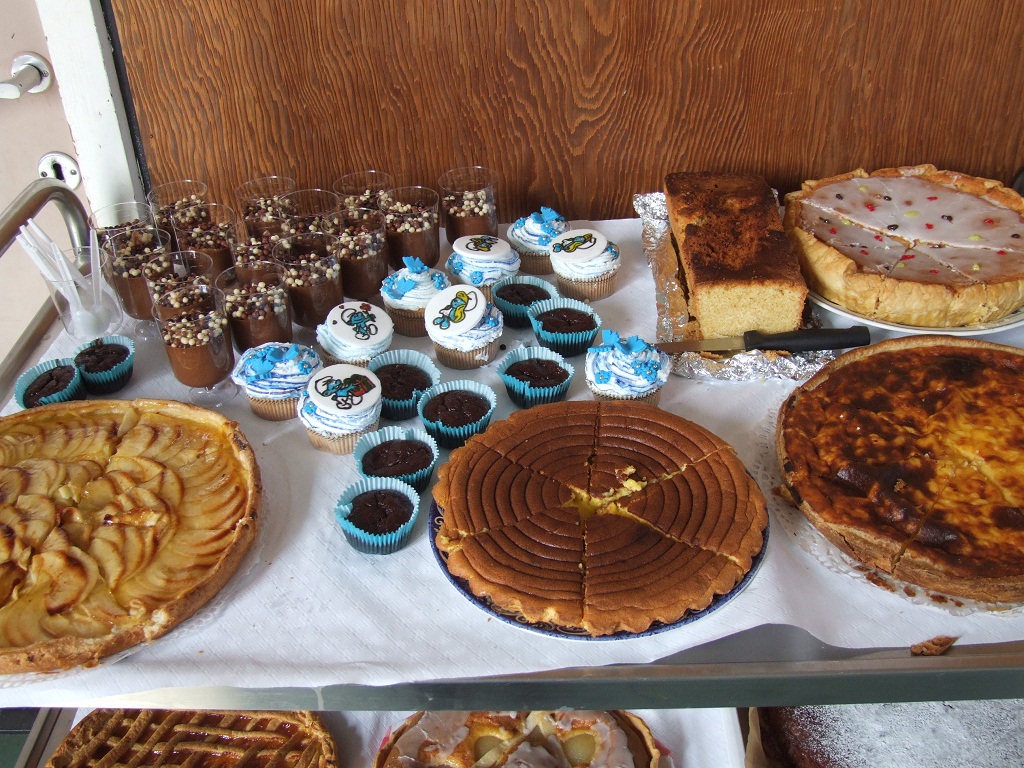 Het eetfestijn …
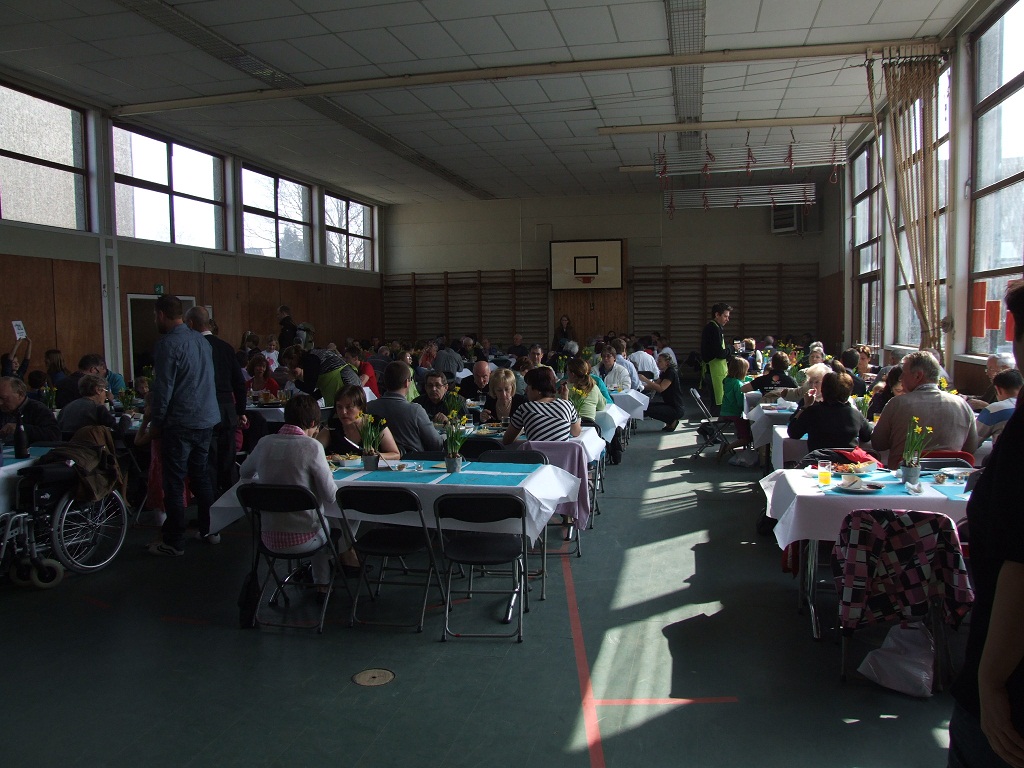 Het grote smurfenspel …
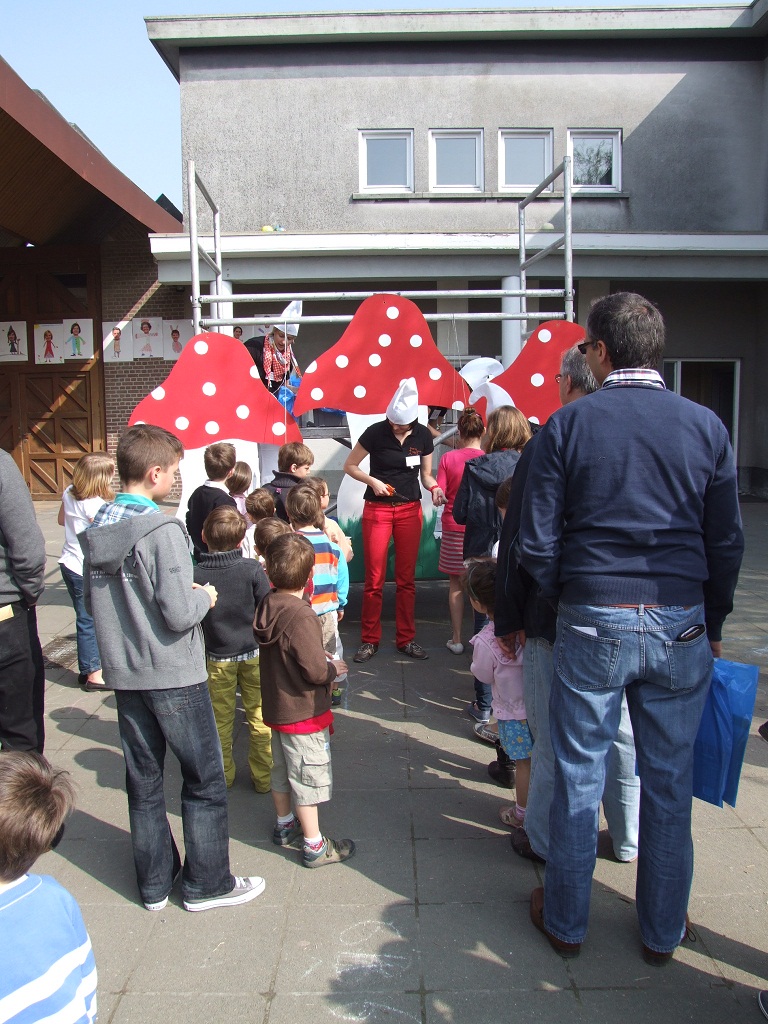 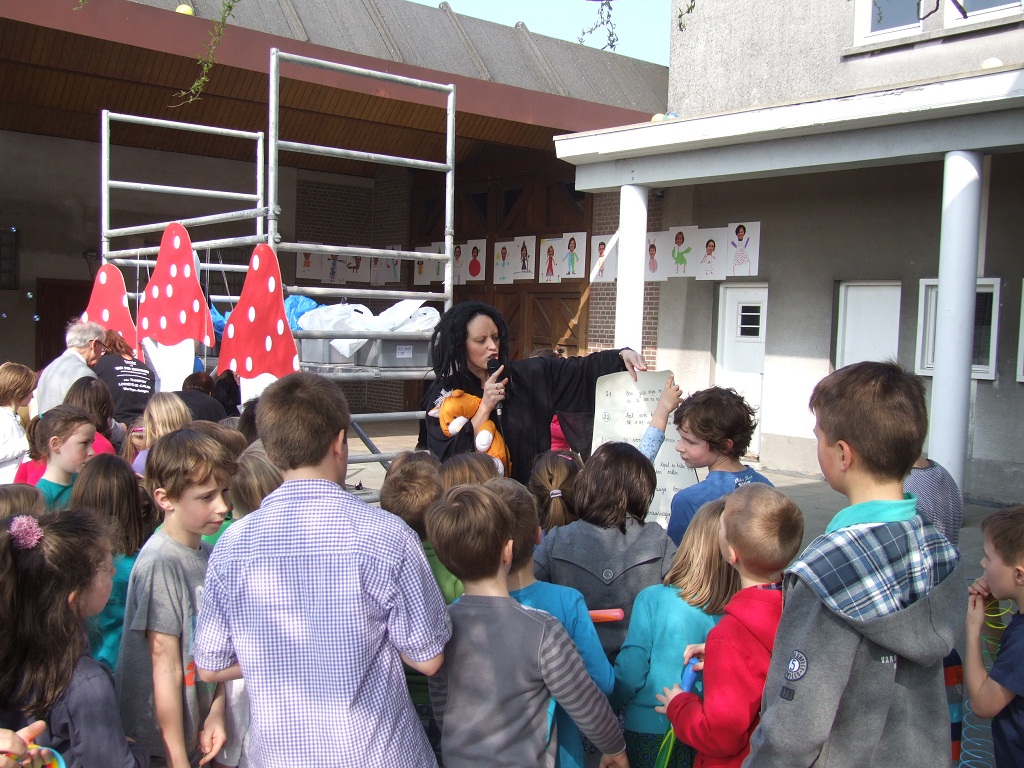 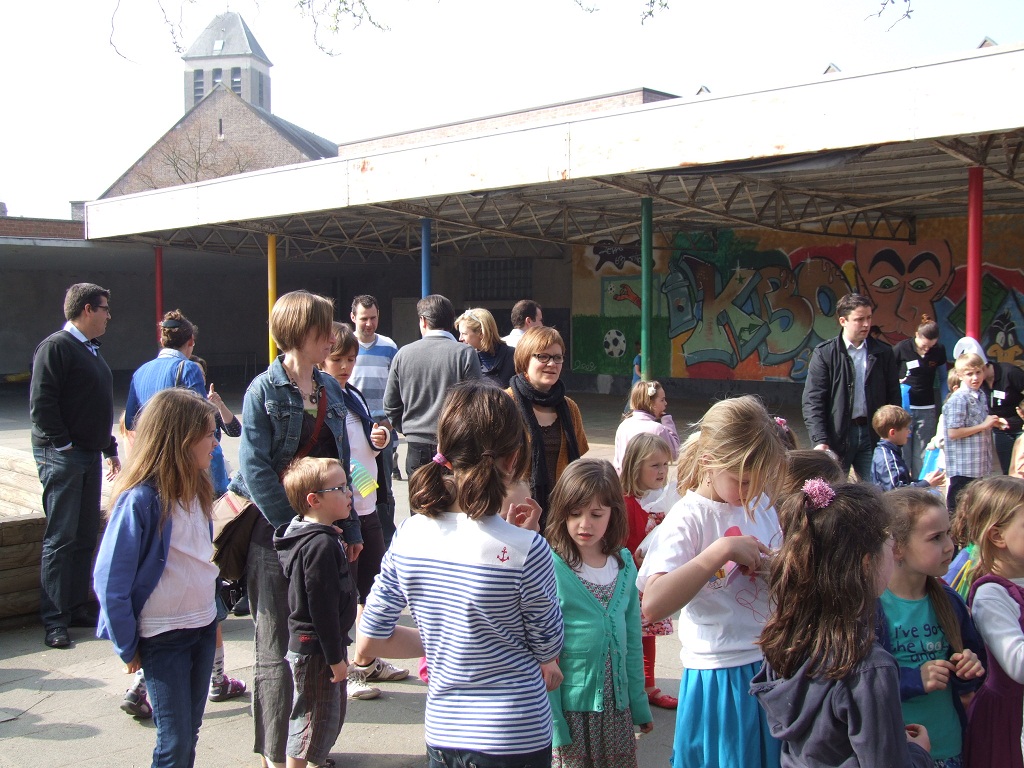 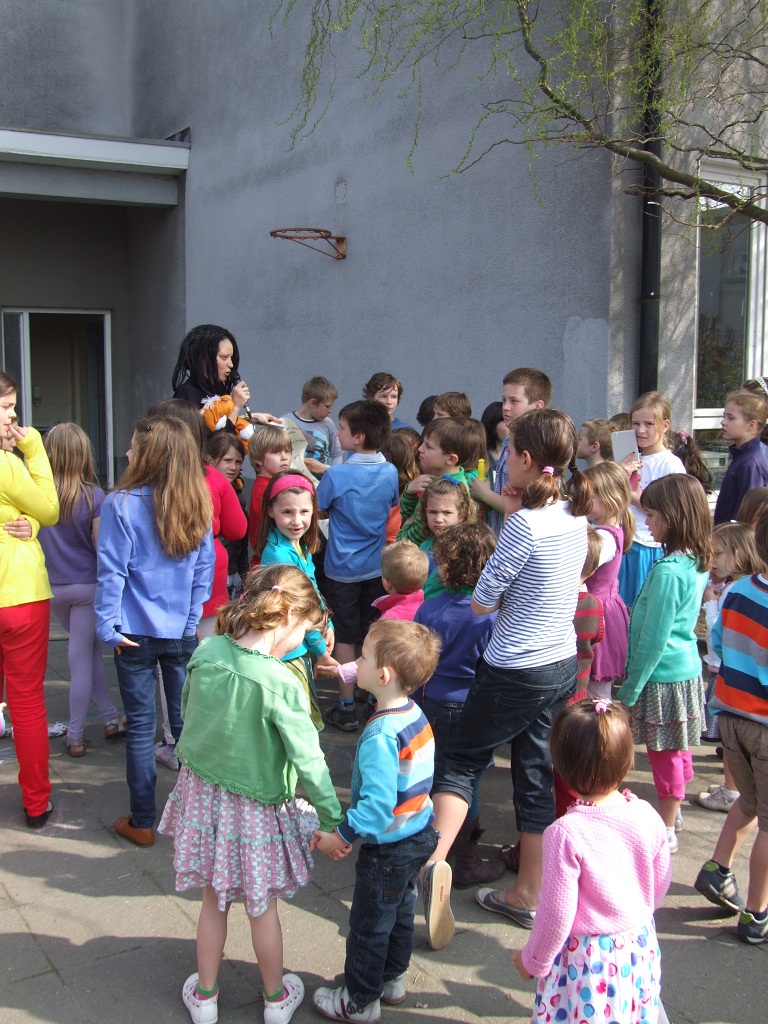 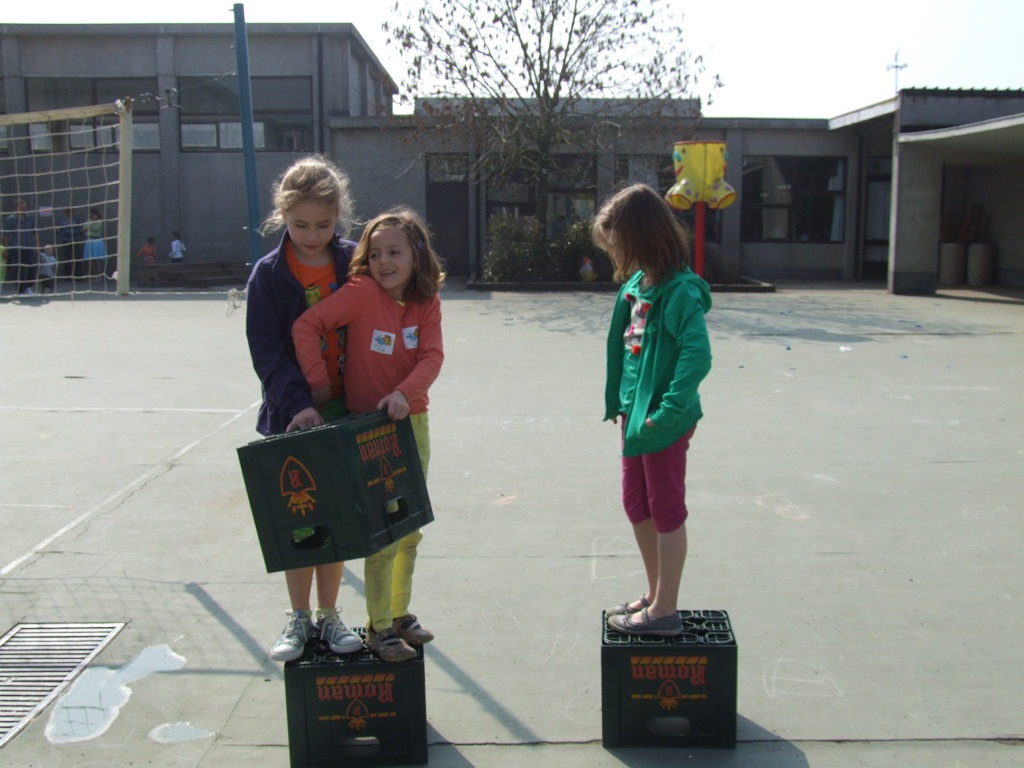 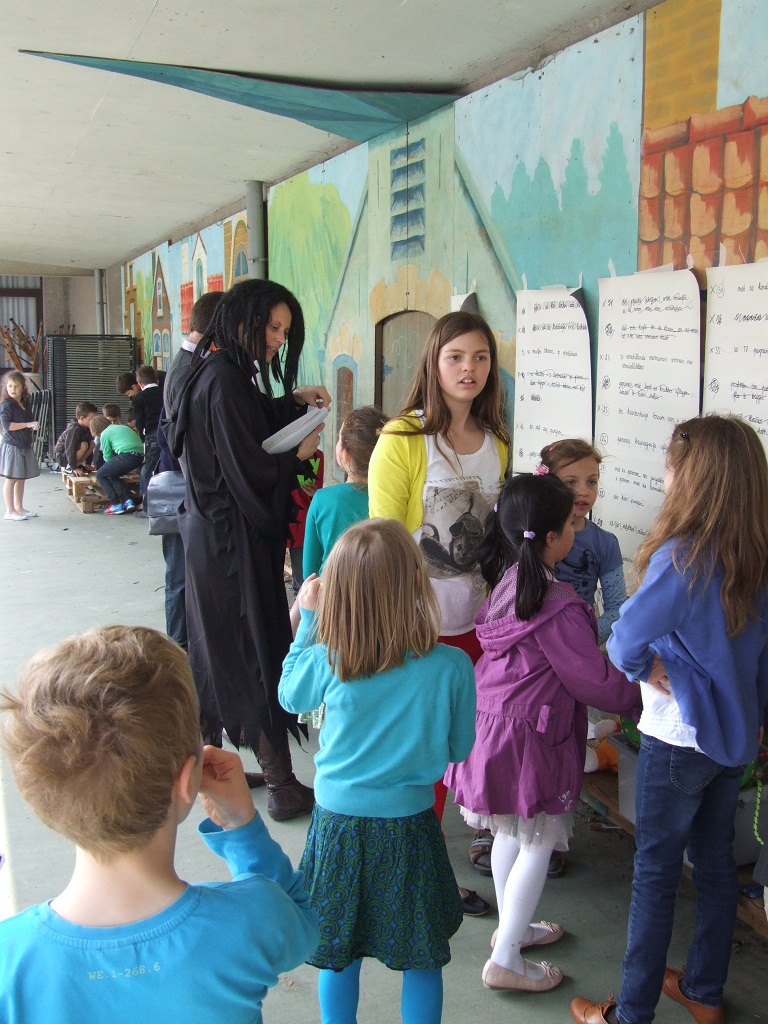 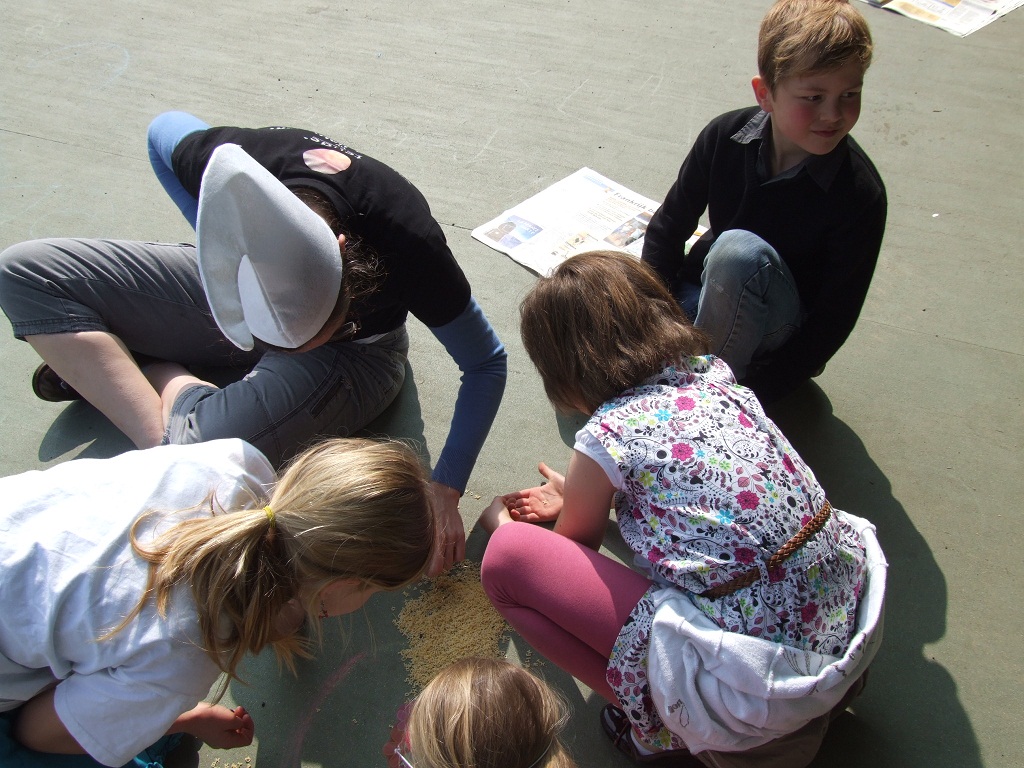 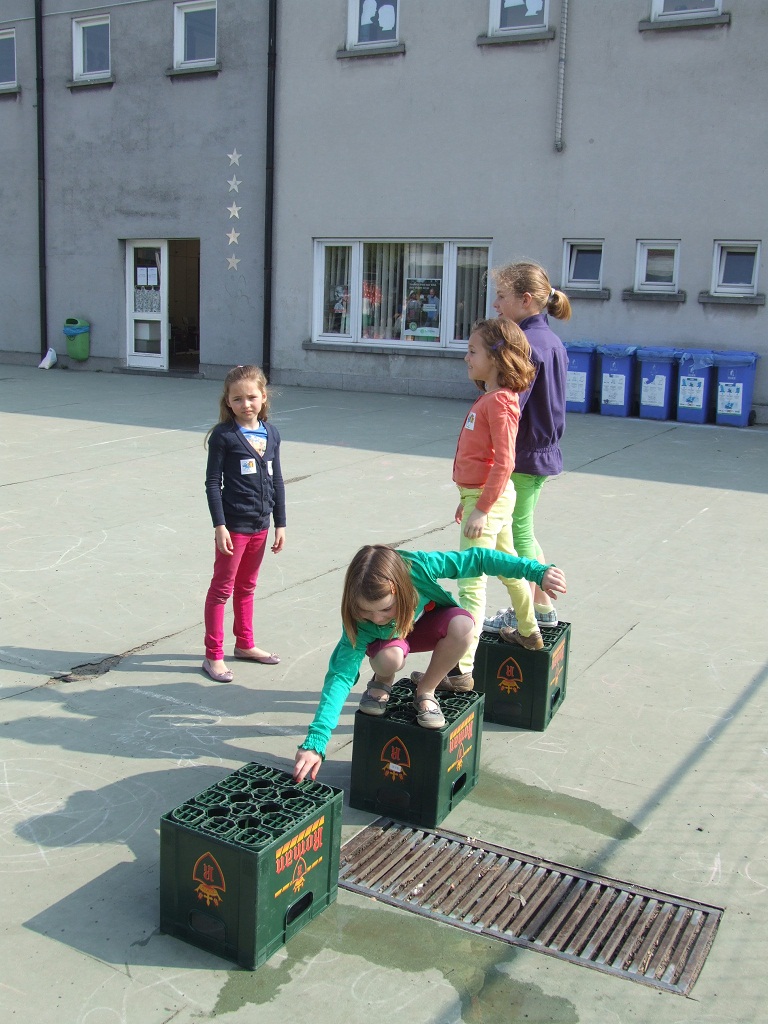 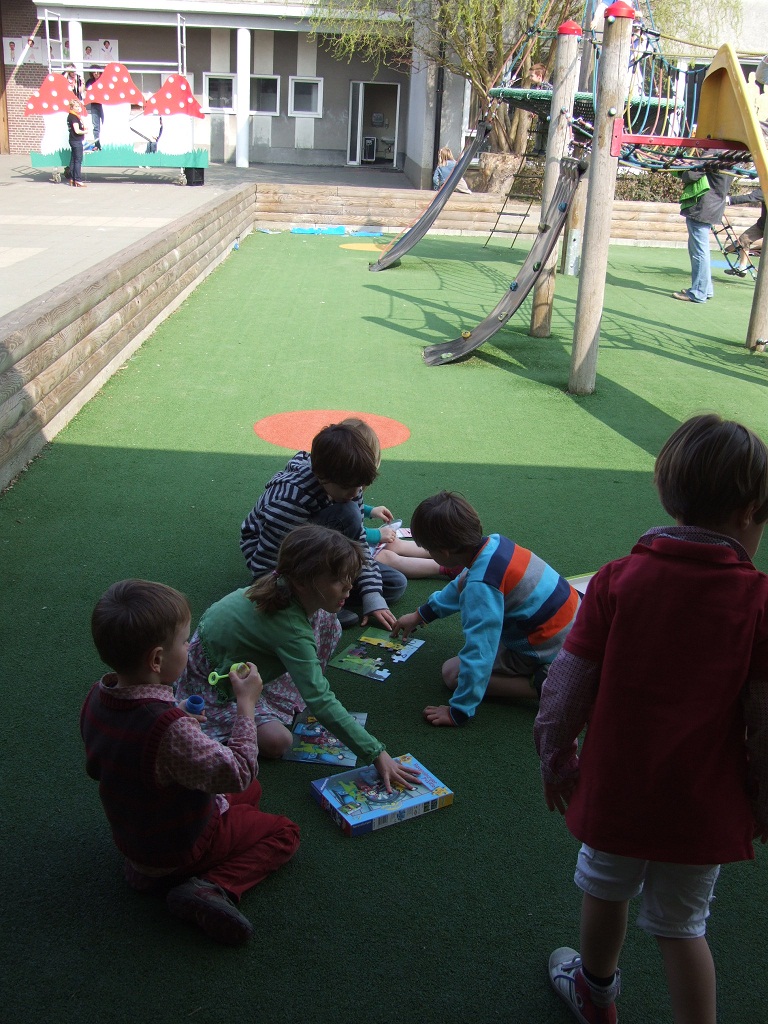 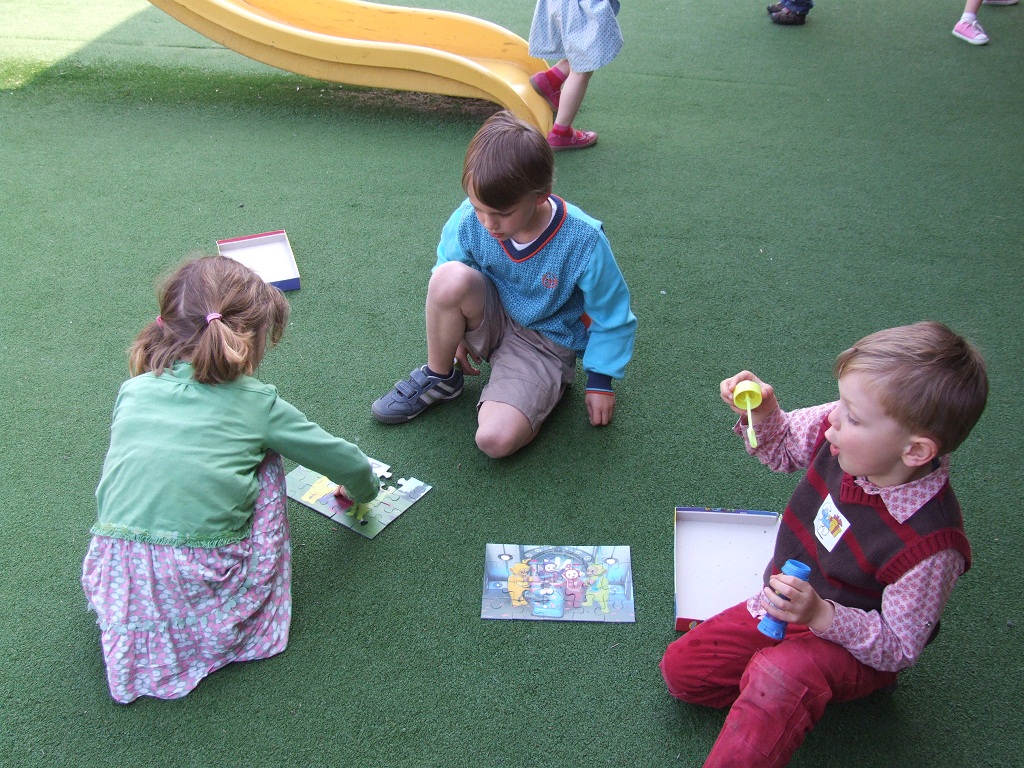 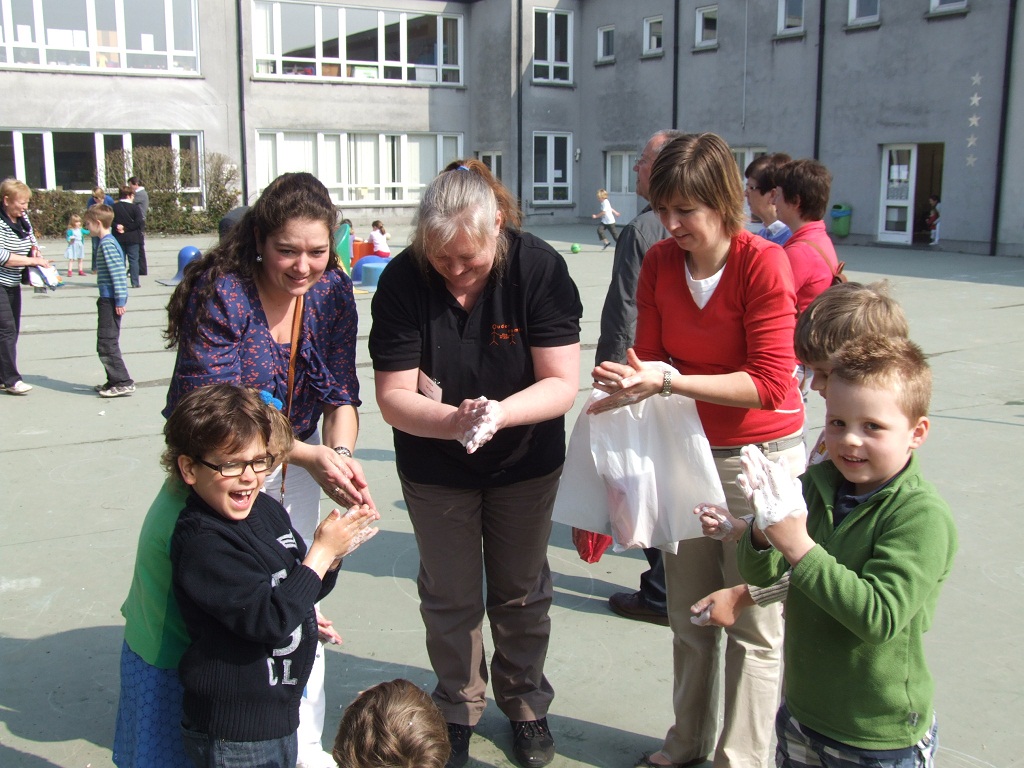 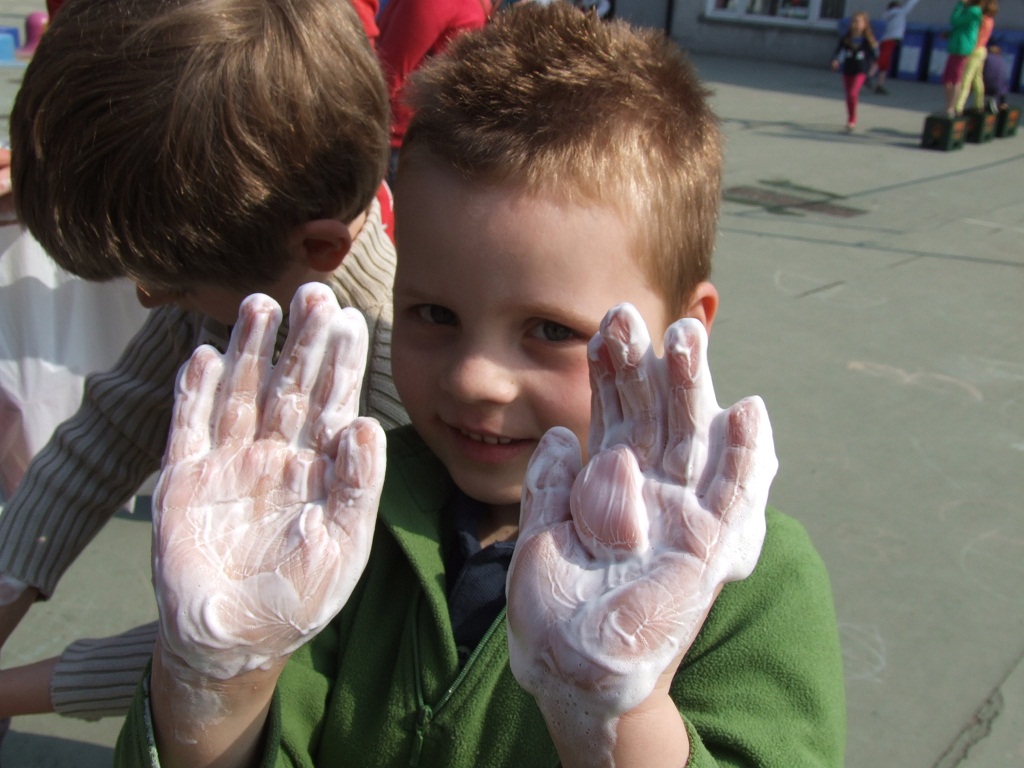 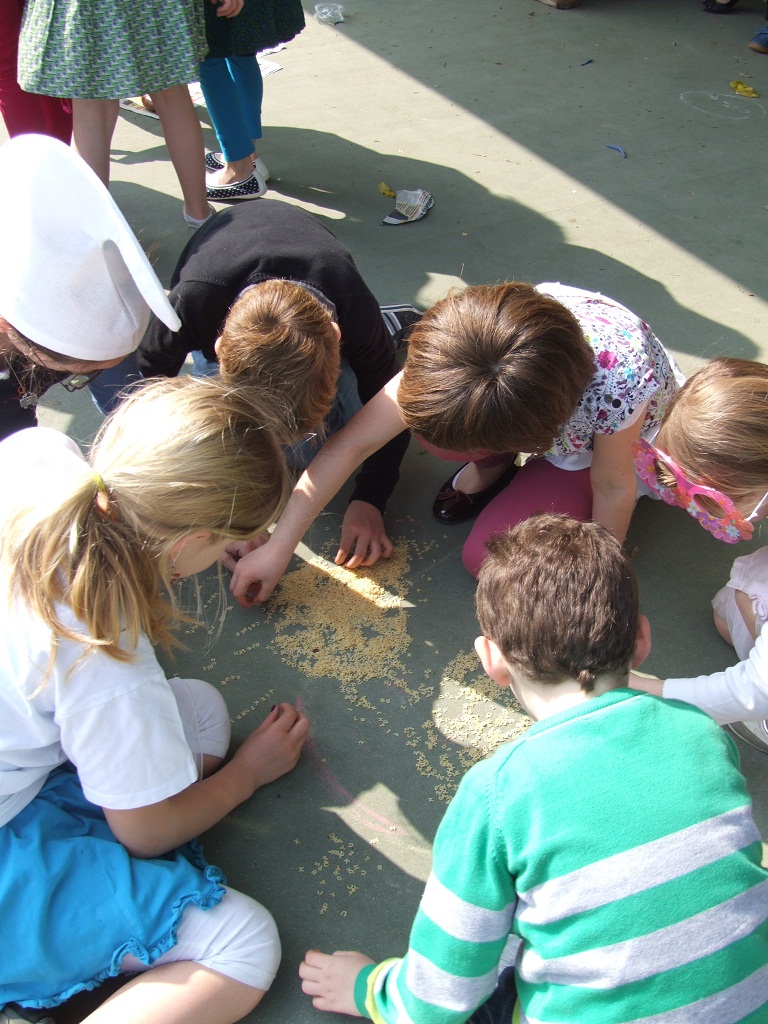 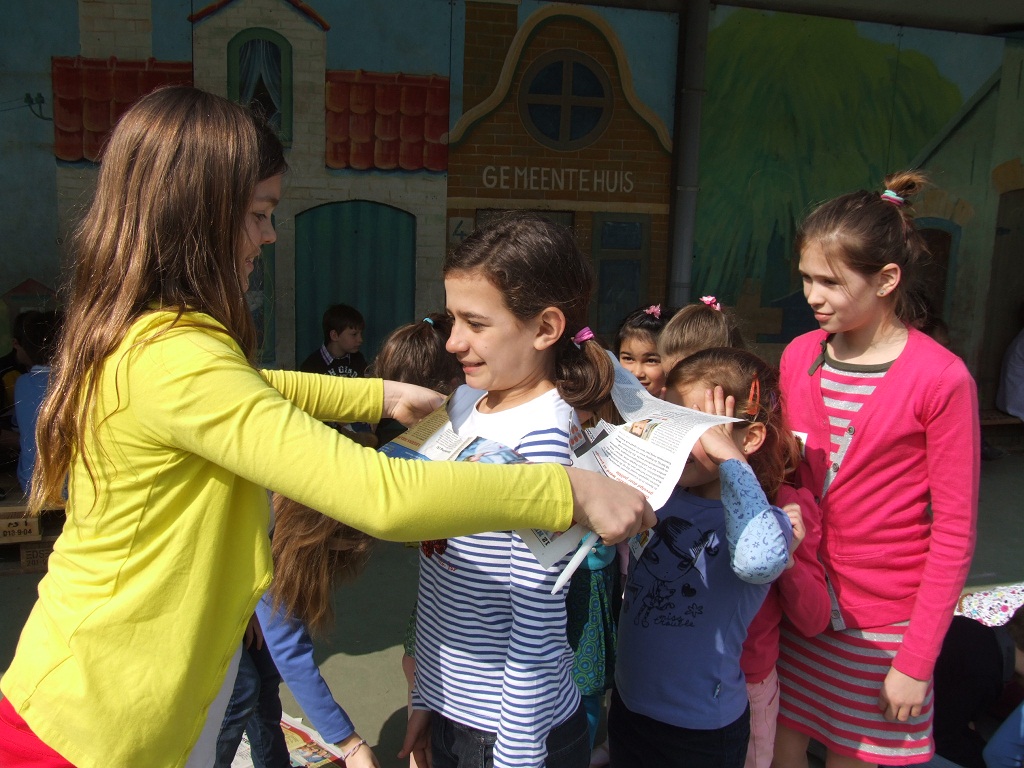 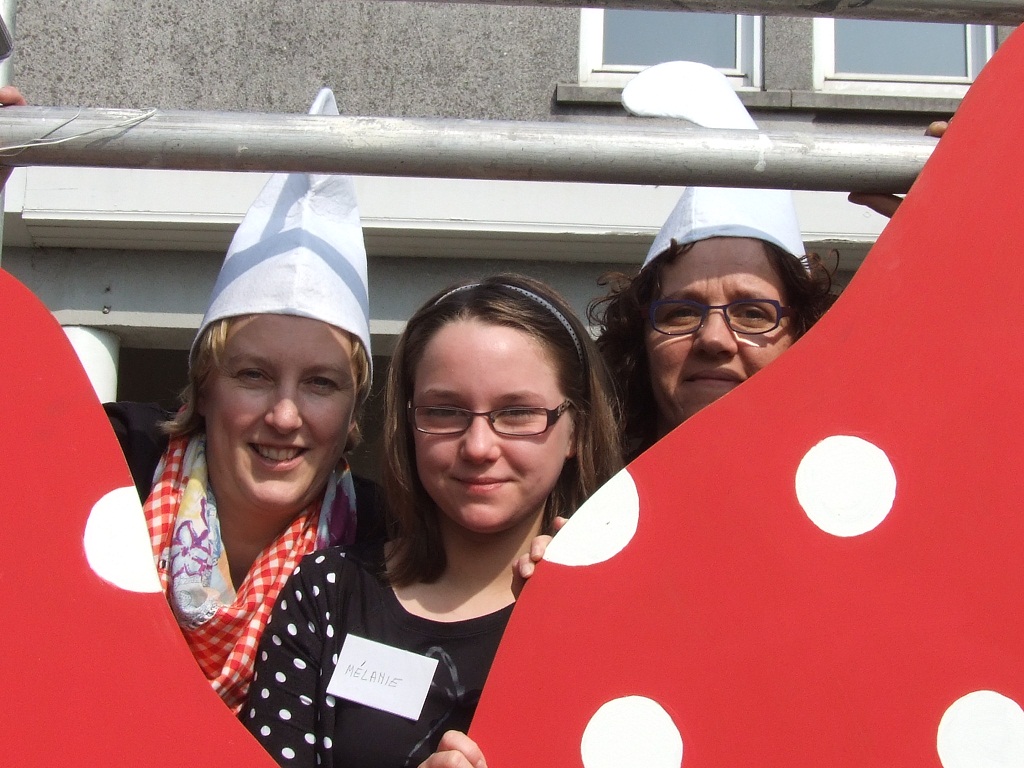 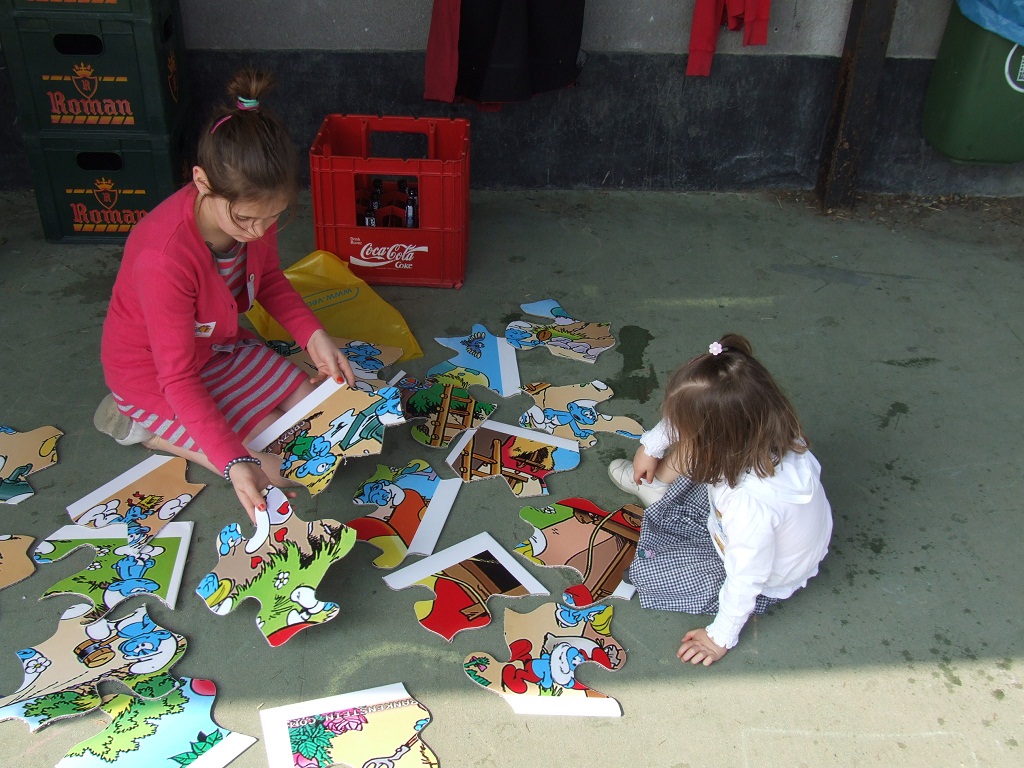 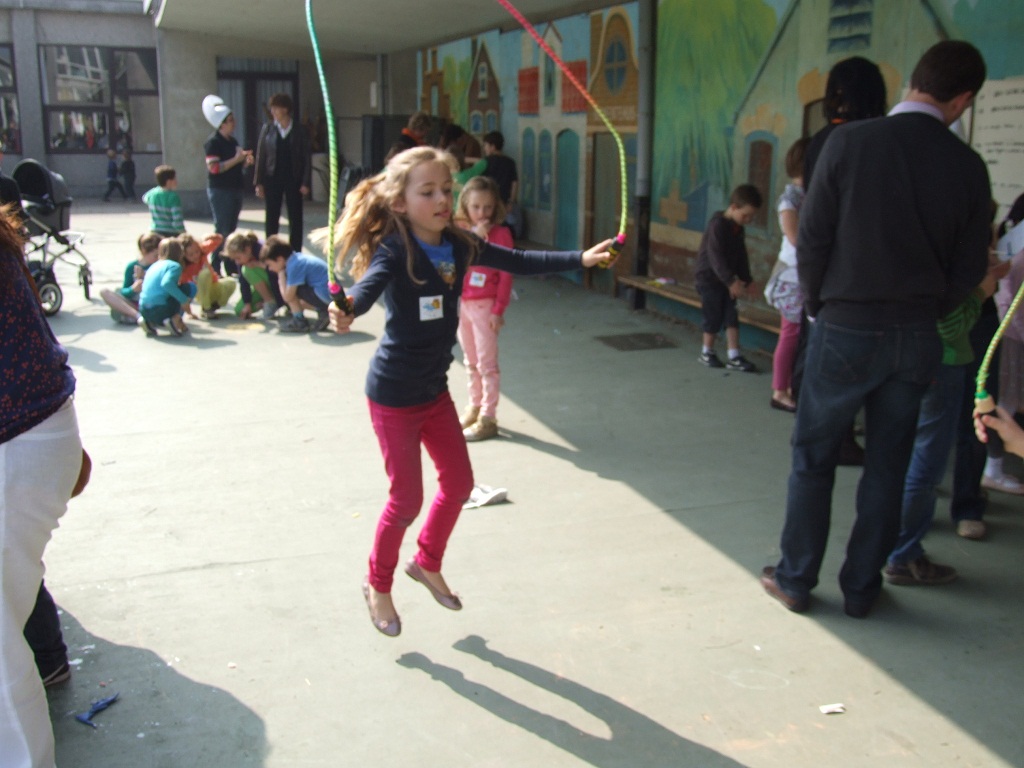 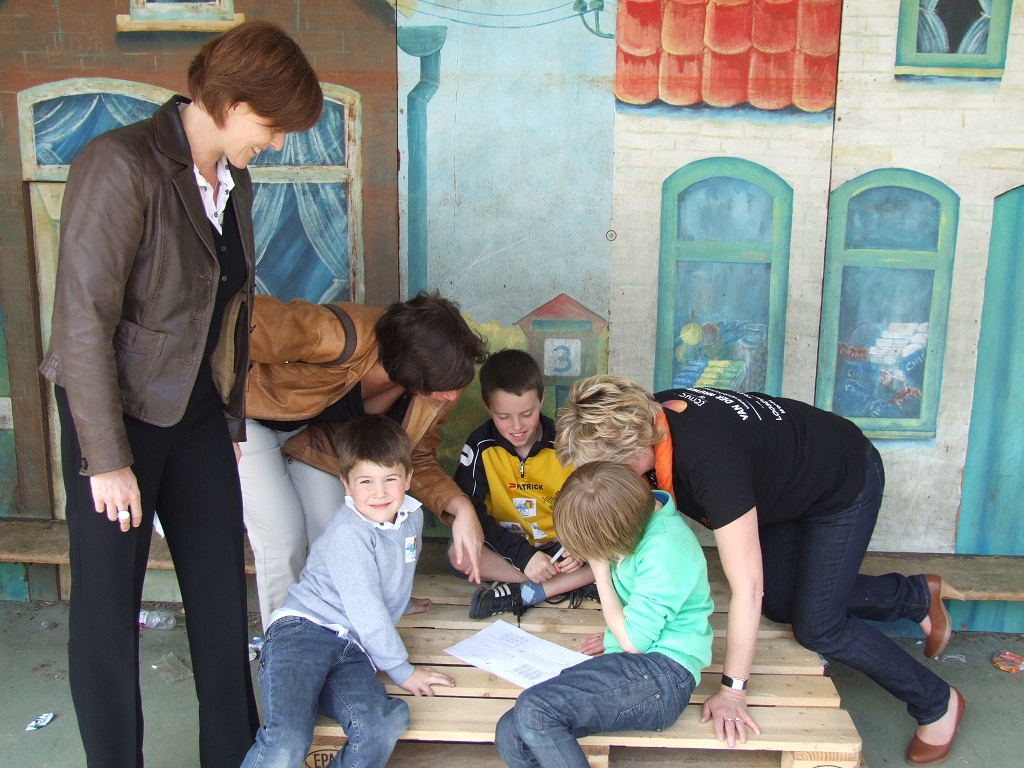 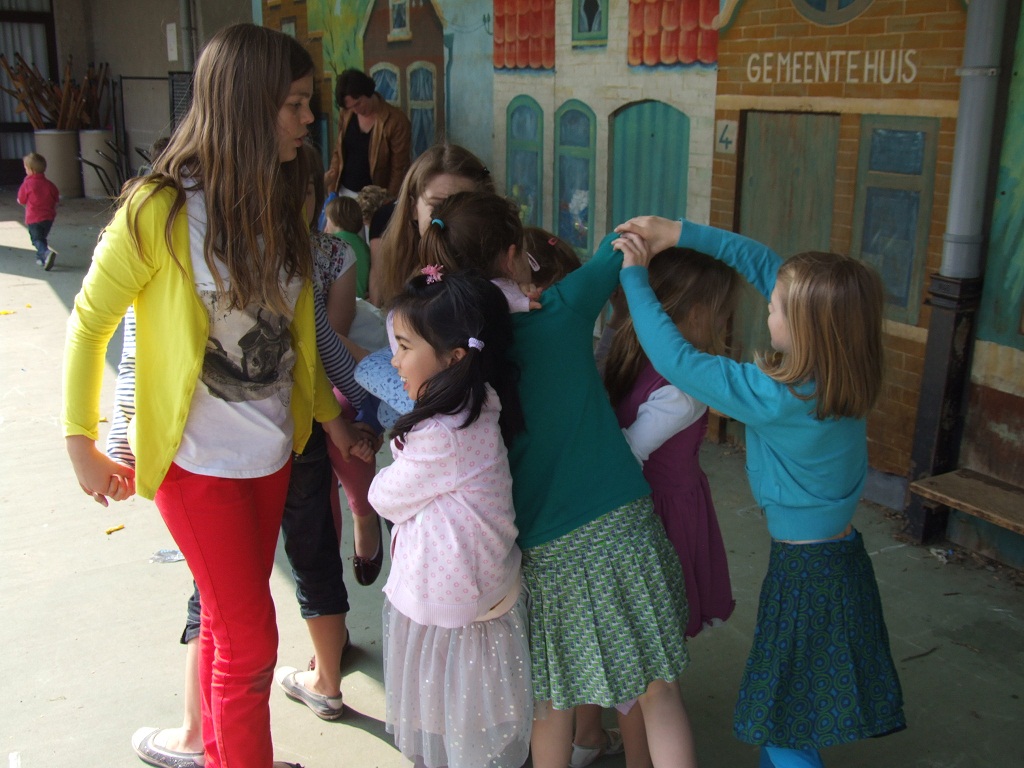 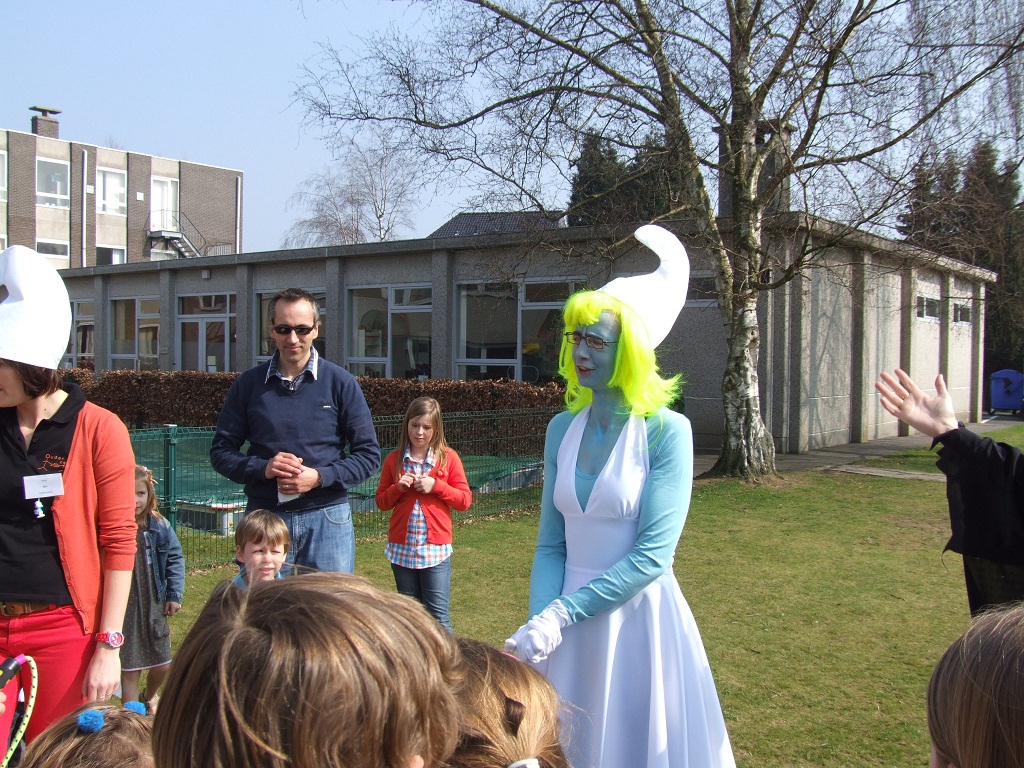 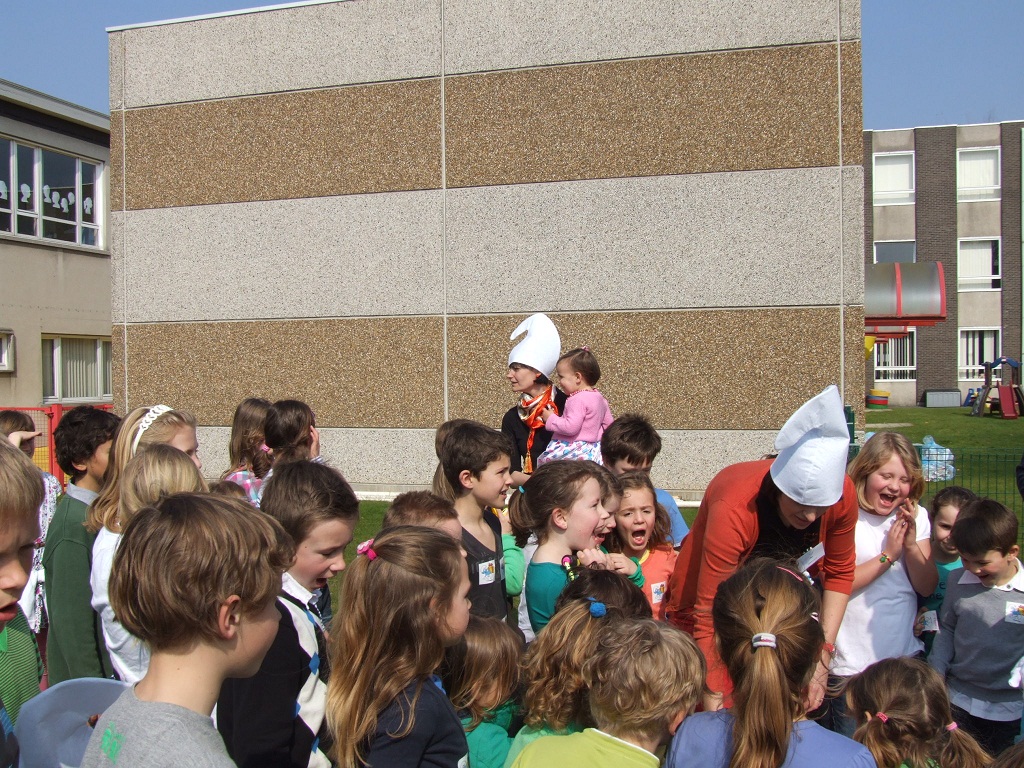 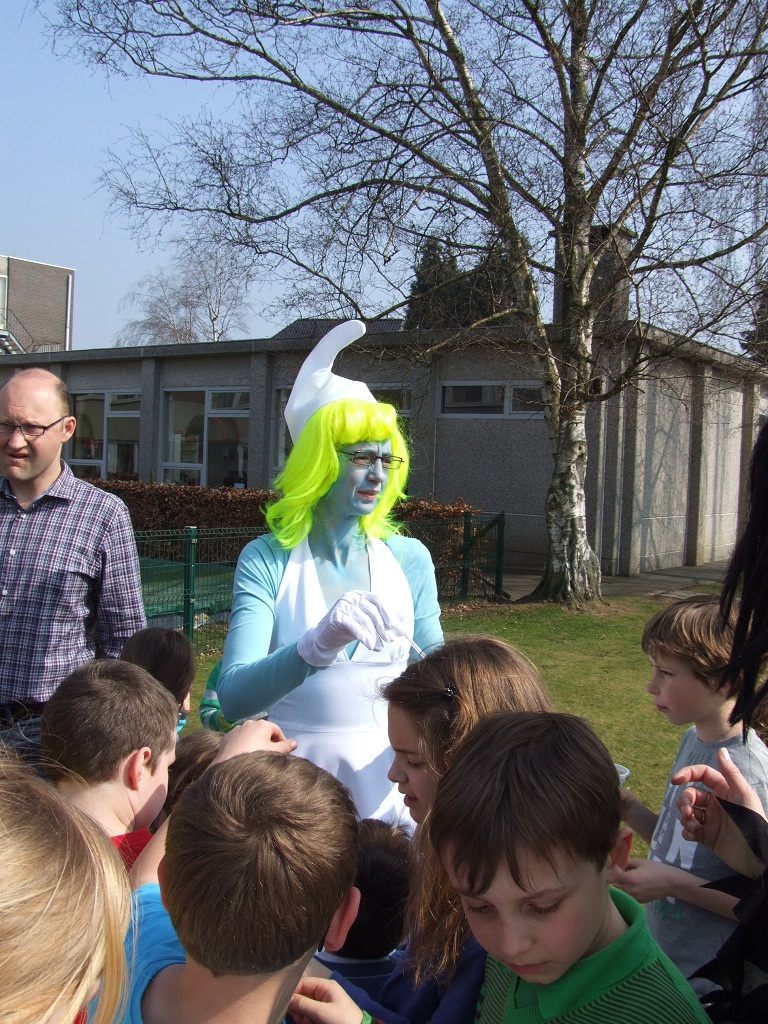 Eerste evaluatie …
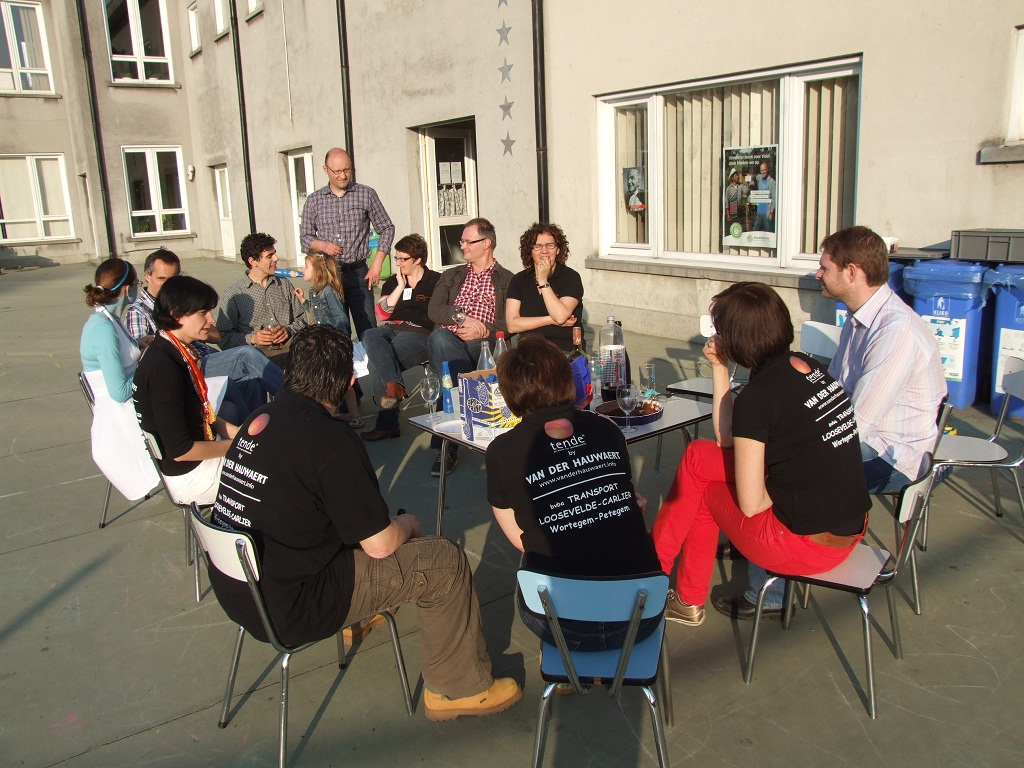